Washington Metropolitan Area Transit Authority
FQ18152
Metrorail Faregate Acquisition  

Pre-Proposal Meeting  







April 3, 2018
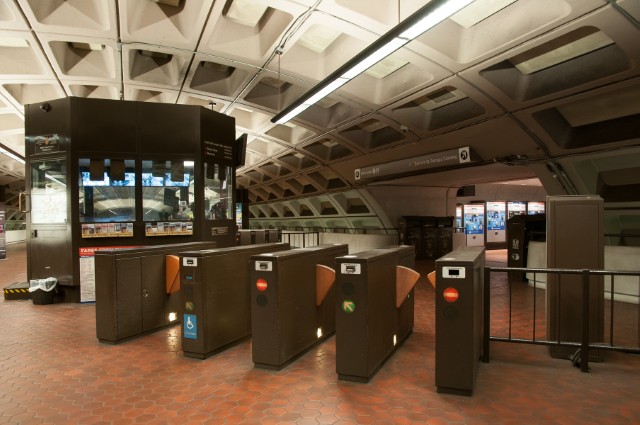 PURPOSE
The purpose of this meeting is to provide potential Offerors with an overview of the solicitation and solution requirements and to provide an interactive environment for questions and clarifications about the RFP. 

Disclaimer: The Pre-Proposal Conference is for information purposes only.  Statements or representations made during the Conference are not legally binding.  Questions should be submitted in writing for an official WMATA response. Changes resulting from this Conference or the site visits are official only if issued through an Amendment to the RFP.
2
AGENDA
Safety Contact
Introductions
Objectives 
Solicitation Structure 
DBE and Insurance Requirements 
Period of Performance, Liquidated Damages and Incentives 
Proposal Requirements 
Cost Sheet Review 
Selection Criteria 
Break
Design Features
Program Requirements 
Existing Conditions 
Deployment Requirements Overview 
Questions 
Site Survey
3
OBJECTIVES
Modernize faregates
Improve the customer experience  
Increase faregate reliability 
Reduce opportunity for fare evasion 
Improve operational interfaces
Increase list service capabilities 
Reduce power consumption
Introduce a pleasing design aesthetic that is complimentary to WMATA’s Metrorail historic appearance 
Maintain current fare payment application and fare media while deploying hardware that is forward looking
4
SOLICITATION OVERVIEW
Solicitation Instructions 
Proposal Requirements
DBE Goals
Price Sheet
Terms and Conditions 
Insurance and Bond Requirements
Intellectual Property 
Variation in Quantities 
Representations and Certifications 
Technical Specification and Statement of Work 
Faregates
Station Terminals and Portable Devices
Faregate Maintenance 
Software Maintenance
Parts Repair and Replacement Warranty
5
SOLICITATION OVERVIEW
Options 
Silver Line and Purple Line Equipment
Extended Software Maintenance
Faregate Maintenance
Extended Parts Repair and Replacement Warranty 
Solicitation Attachments
Requirements Compliance Matrix
WMATA Construction Safety and Environmental Manual
WMATA Safety and Security Certification Plan
WMATA IT NCS Design and Wiring Standards
IT NCS Approved Materials List
WMATA Standard Specifications
6
VENDOR REGISTRATION, DBE & INSURANCE REQUIREMENTS
Vendor Registration
https://www.wmata.com/business/procurement/index.cfm
DBE 
DBE Goal 3%
Monthly DBE Compliance Reporting
Prompt Payment Certification 
Davis and Bacon Wage Payroll Certification 
Insurance and Bonding
Railroad Protective Liability (Can be purchased from WMATA)
Commercial General Liability
Business Automobile Liability
Workers Compensation
General Bond
7
PERIOD OF PERFORMANCE AND LIQUIDATED DAMAGES
8
PROPOSAL REQUIREMENTS
General 
Offerors may submit multiple proposals
Technical proposals may include multiple options for specific requirements, but if the selection of one option over another changes the costs than it must be submitted as a separate proposal. 
Each additional proposal must include a description of the variances from the first proposal
Submissions must include all 3 volumes as follows:
Volume 1 Cost/Price (1 original, 1 copy and 1 USB)
Volume 2 Technical ( 1 original, 3 copies and 1 USB)
Volume 3 Contractual ( 1 original, 1 copy and 1 USB)
Each additional proposal must include a separate Technical and Cost proposal but a single Contractual submission can cover all submitted technical and cost proposals.
9
PROPOSAL REQUIREMENTS
Technical Proposals 
Past Experience
Key Staff Resumes
Team Description and Project Organizational Chart
Equipment and System Descriptions and Narrative of Responsiveness to WMATA Objectives and Critical Requirements 
Equipment Data Sheets
Enhanced Functionality Narrative 
Deployment Approach 
Project Schedule
Requirements Compliance Confirmation
10
BASES OF AWARD
Best-value RFP
Higher weight for technical over price
Technical proposals will be scored without consideration of price
Proposals must meet all critical evaluation criteria and meet minimum technical evaluation scores for consideration 
Technical evaluation team comprised of WMATA key stakeholders from different departments
11
COST SHEET REVIEW CONTRACT BASE
12
COST SHEET REVIEW CONTRACT OPTIONS
13
CRITICAL REQUIREMENTS
Interface with WMATA’s current fare payment system, accepting WMATA fare media, processing all fare schedule rules, and processing all list service transactions. 
Comply with all applicable federal and industry standards including ADA, NFPA 130, NFPA 70, PCI, and Title VI.
Provide secure data storage and communications that includes user and device authentication protocols. 
Support local, central and portable faregate management. 
Support emergency safety functionality including the automatic opening faregate barriers and activation of emergency lighting with the loss of power or with the triggering of WMATA’s emergency alarm system and the automatic retraction or opening of barriers when obstructed. 
Process at least 35 ingress or egress transactions per minute and emergency egress of at least 50 customers per minute.
14
TECHNICAL EVALUATION
**Minimum qualifying score is 66 points
15
DESIGN FEATURES
Customer Interface 
Larger customer display with variable messaging  and adjustable brightness
Programmable audible tones
Improved directional signage and customer messaging
User Interface
Local and centralized faregate status monitoring and controls
Portable Station Manager devices that will allow faregate control outside the kiosk
Centralize faregate control, monitoring and status reporting including:
Centralized faregate management
Station Manager log-in and reports
Device event monitoring and reporting
Performance monitoring against metrics and dashboard reports
16
DESIGN FEATURES
Faregates
Bi-directional retractable or paddle barriers (saloon style)
Stainless Steel Grade 316L or better w/ No. 4 brush finish, and Metro brown accent coloring 
Cycle time of 700 ms
Throughput of 35 customers per minute and at emergency egress of least 50 customers 
Barrier gap not more than 2 inches
Adjustable sensor capability 
Configurable audible and visual alarms
Configurable audible and visual payment confirmation indicators
Concession fare indicator lighting 
List service memory of 2 million items each (“hot list” Smart Benefits, web sales, and refunds)
Option for alternative fare media (non-SmarTrip)
Customer display for balance, available fare media, list services transaction
Modular design, security locks, maintenance log-in
Designed to support a second Payment Processing Target
17
DESIGN FEATURES
Station Terminals 
Faregate management (place in and out of revenue service, select directional configuration, and open on demand)
Support a configurable emergency alarm system delay
Panic button to open all faregates on-demand
Manage display lighting and alarm settings
Support Station Manager log-in and log-off and maintain log records
Include card reader and support customer fare media inquiries 
Direct connectivity to faregates
18
DESIGN FEATURES
Portable Devices 
Provide secure faregate management (place in and out of revenue service, select directional configuration, and open on demand)
Include card reader and support customer fare media inquiries 
Connect to faregates via WMATA MetroNet WiFi 
Include protective casing 
Configured to allow for WMATA to install additional applications on the device
19
DESIGN FEATURES
Central System Functionality and Reporting 
Remote faregate management (place in and out of revenue service, select directional configuration, and open on demand)
Remote faregate diagnostics
Configurable status monitoring (system wide or by mezzanine)
Dashboard status reporting (device status, faregate configurations, log information, entry/exit transactions, alarm events)
Routine reports (log information, events information, transaction data) 
Push down software and firmware upgrades and maintain version control records
Connect to faregates and station terminals via WMATA MetroNet WAN
20
PROGRAM REQUIREMENTS
Program Management 
Experienced Project Manager, Quality Manager, Technical Manager, Training Manager, Maintenance Manager
Use Procore for Document Management 
Design Review (Pre-Design Meetings, CDR, PDR, FDR)
Testing (FAT, Environmental Testing, Systems Integration Testing, Pilot Testing, In-Service Testing)
Deployment (Installation at up to 3 mezzanines per night with not more than one aisle left out of service) 
Maintenance through 90 days after deployment
Parts replacement for 1 year after system final acceptance
Software maintenance 5 years after system final acceptance
Optional device maintenance for 5 years
21
PROGRAM REQUIREMENTS
Safety 
Safety Certification Plan
Site Specific Work Plan
Supplement Work Plan (for special circumstances)
Power and Wiring Diagram Deliverables 
Installation Interface Plan
Deployment Plan
Pre-Installation Inspections 
Compliance with WMATA Metrorail Safety Rules
22
PROGRAM REQUIREMENTS
Security 
Secure communication protocols with device authentication
Faregate locks and maintenance user authentication 
System wide user authentication for various user interfaces
Authenticate users with WMATA Central Director 
Data Encryption
Security Plan
23
PROGRAM REQUIREMENTS
Quality  
Quality Manager (does not report to PM)
Deployment Quality Manager (does not report to deployment PM)
Program Quality Management Plan 
Deployment Project Specific Quality Management Plan (Based on FTA-IT-90-5001-02.1)
Risk Management Plan
System Performance Reporting and Metrics 
In-Service Reliability Testing (First 90 days of deployment)
24
SITE CONDITIONS
Aging Infrastructure 
Faregate power and comm are accessed from U/F duct raceway 
A typical duct configuration has a 6 inch  comm and power duct and 4 inch emergency power duct
Power and comm stub-ups that access faregate from the U/F duct are adapted to current faregate cabinets dimensions
Faregates power is accessed with twist lock receptacles that sit up to 3 inches above the floor
Faregate main power uses a single home run circuit and emergency power is daisy chained from a different power source
Some mezzanines don’t have elevator access
25
DEPLOYMENT PREPERATIONS
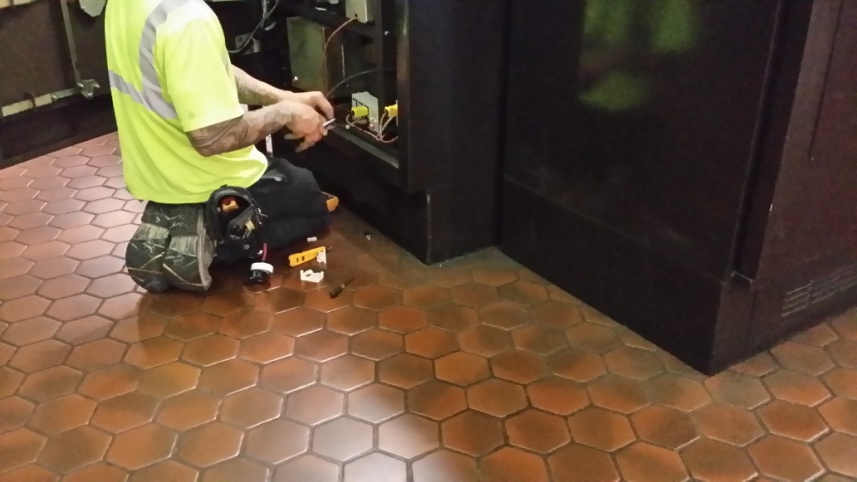 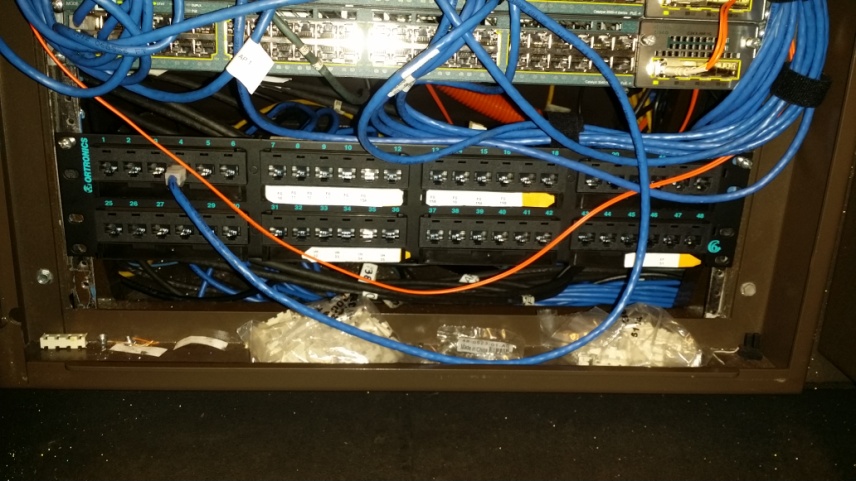 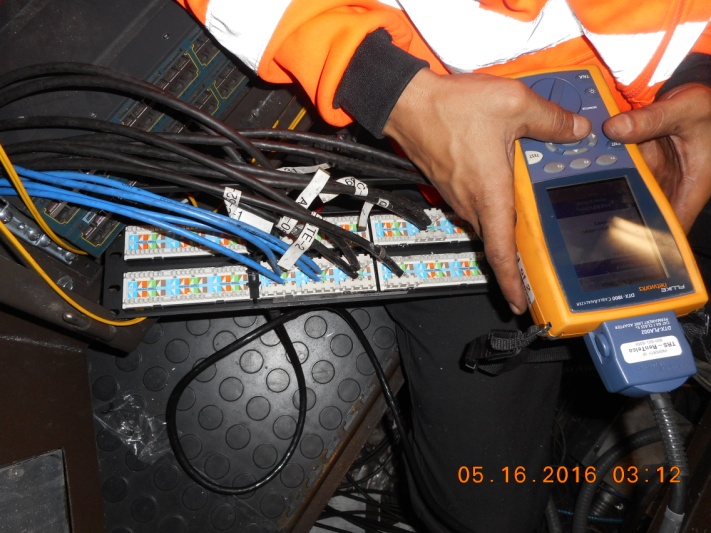 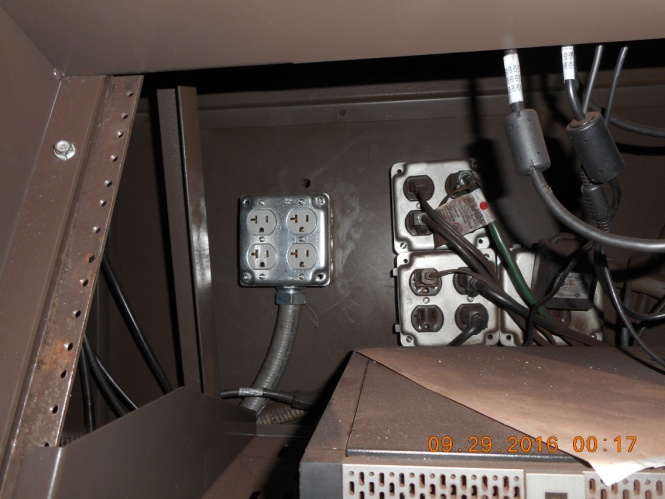 Finished up with tiling of handhole/junction box cover
26
TYPICAL FAREGATE RACEWAYS
7”
Typical Emergency 
Power Duct
PAID SIDE
FREE SIDE
Alt Comm Duct
Typical
Power Duct
Typical
Comm Duct
Center Line
3.125”
6.25”
3.125”
6.25”
Covering with 3/4” fire-rated plywood base board
72”
Faregate Cabinet Width:		11”
ADA Faregate Cabinet Width 	11”
Faregate Height 		39.5”
Standard Aisle 		21” 
ADA Aisle			36”
27
* Aisle size may vary
EXISTING CONDITIONS
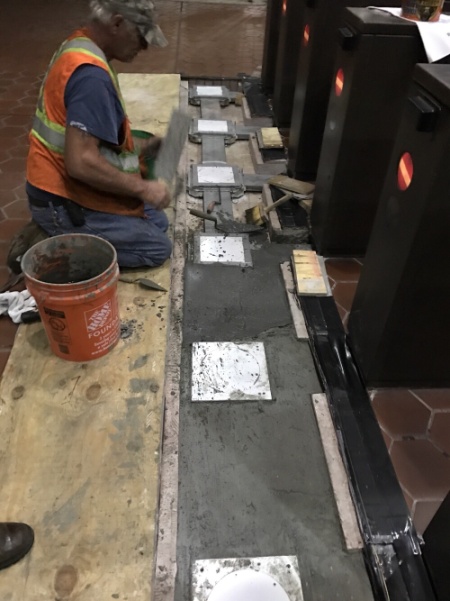 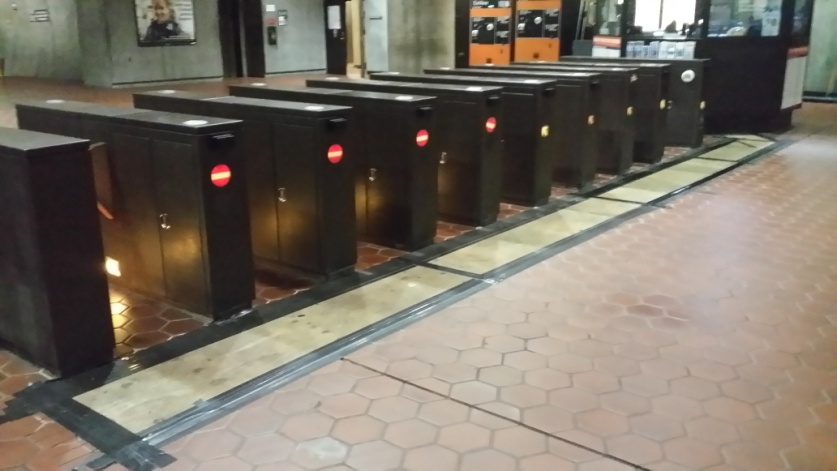 Covering with 3/4” fire-rated plywood base board
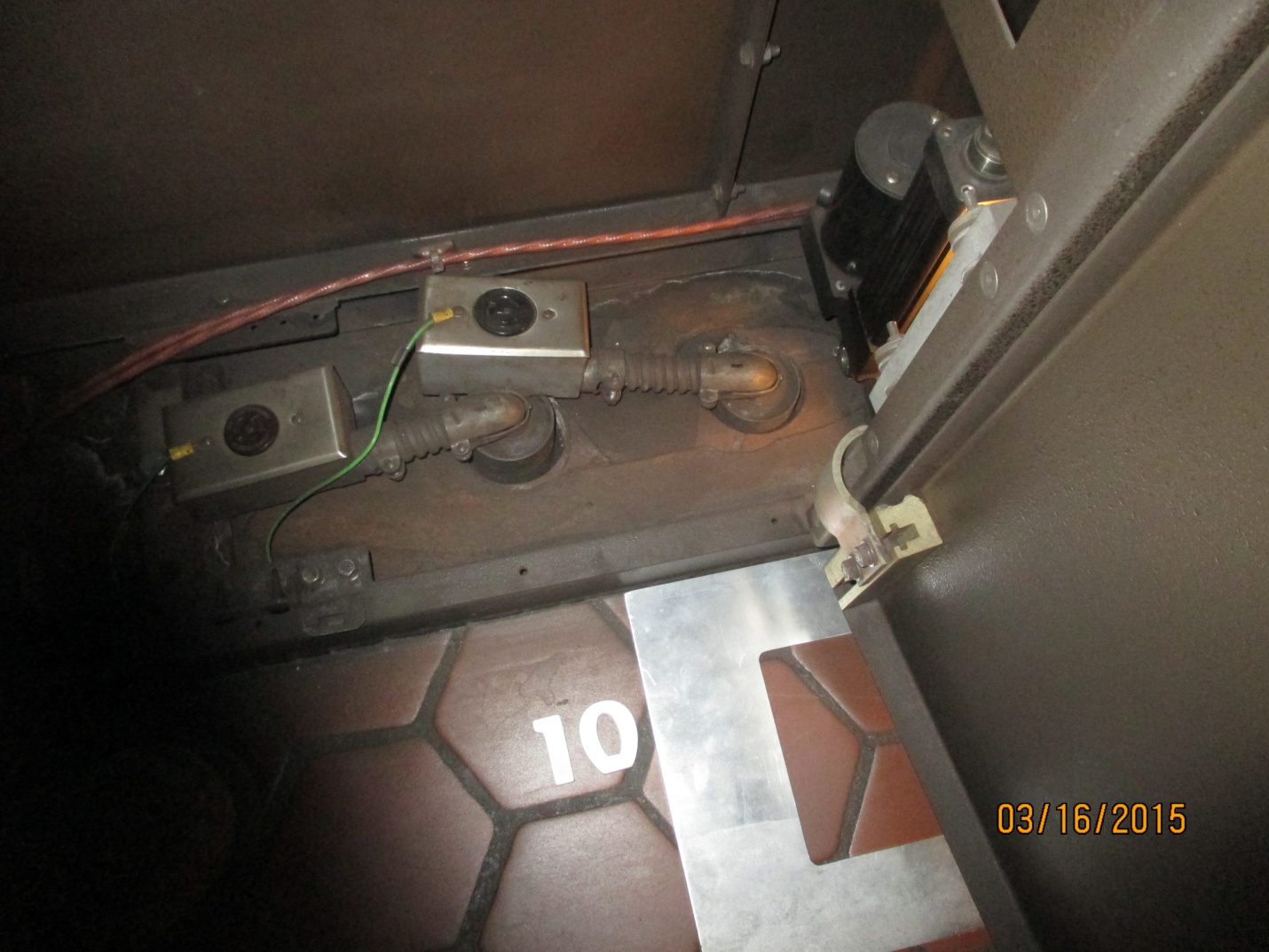 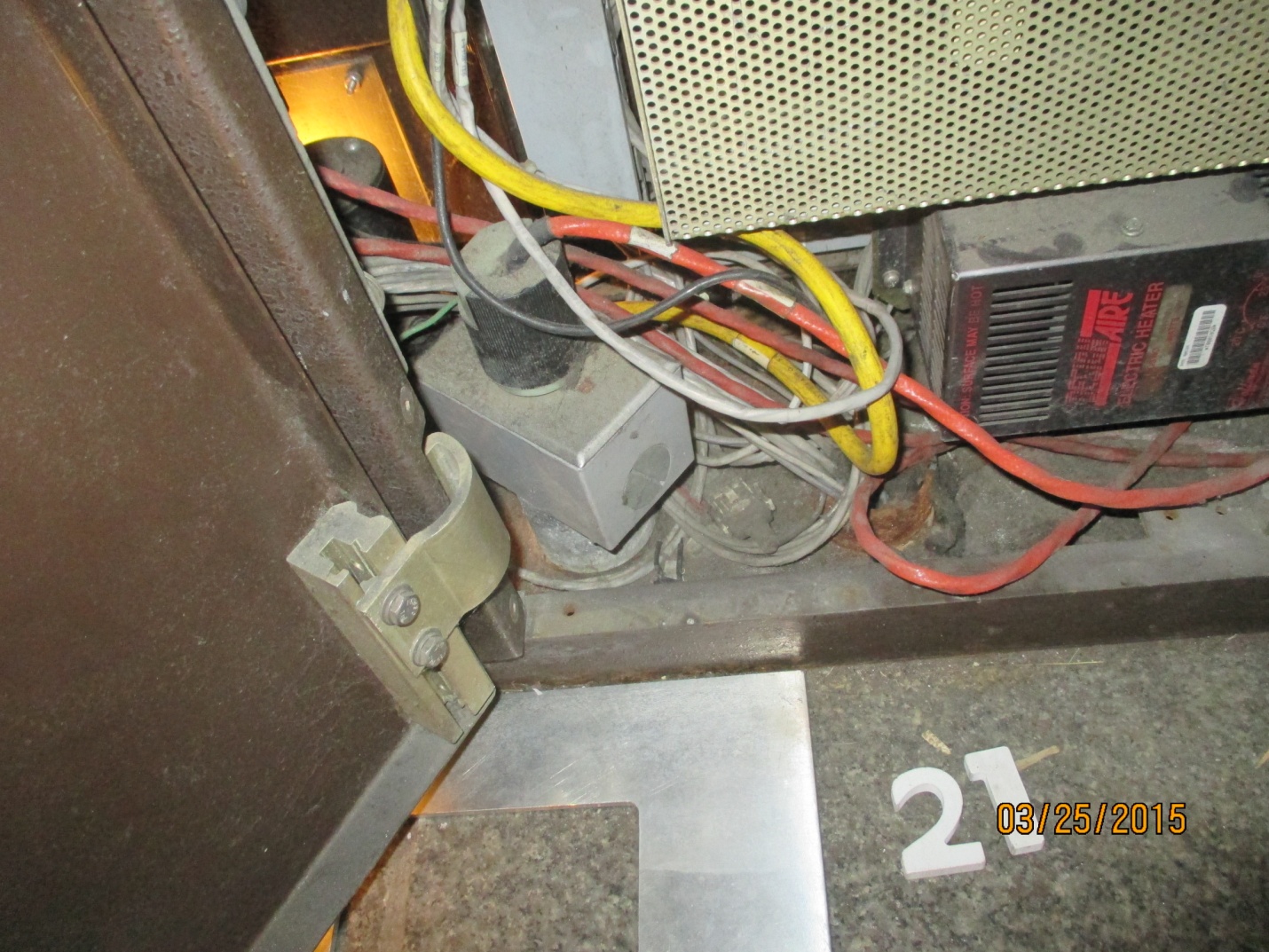 Finished up with tiling of handhole/junction box cover
28
DEPLOYMENT DEMARCATION OF RESPONSIBILITY
WMATA Responsibility 
Comm switch and connectivity to MetroNet backbone
Single CAT 6 Cable to kiosk terminated at patch panel and faregate cabinet  
Power and communications raceway to faregate cabinet
Site access for up 3 mezzanines per from 11:00 pm to 5:00 am (tasks that impact egress may not begin until station closure)
Tile repair
Contractor Responsibility 
Storage and delivery of faregates
Removal and temporary storage of existing faregates
Installation of faregates and supporting equipment including anchoring equipment, connecting to power, and  connecting to emergency system
Modifications to faregate power, if needed, including: repositioning of electrical receptacles, replacement of electrical receptacles, pulling electrical wire from kiosk to faregate 
Modifications to communication cables inside faregate
Restoration of worksite for revenue service
29
DEPLOYMENT CONSTRAINTS
Site access time restrictions (11:00 pm to 5:00 am)
Revenue service and egress requirements (work task at the faregate array in most instances may not begin until the last train leaves the station and active work must end at 4:00 am to ensure that faregates are operational)
MetroNet access coordination (require IT NCS escort to connect to MetroNet)
Faregates must be powered from twist lock receptacles and current and the size and placement of these receptacles inside the faregate cabinet is obtrusive and not consistently positioned.
Power outage coordination (WMATA requires a 4 week lead time to facilitate planned power outages)
Equipment delivery and removal (coordinated to avoid rush hour and event traffic)
Stations with no elevator access (coordination with ELES for special escalator lifts with weight restrictions)
Special security coordination (Pentagon and Arlington Cemetery stations require special coordination)
30
EQUIPMENT QUANTITIES
31
QUESTIONS
?
32